How the Crusades Led to the Expansion of Trade
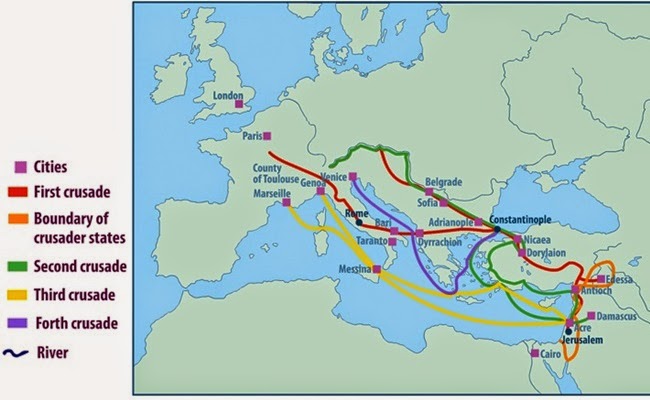